Κανόνες της ΕΕ για τις κρατικές ενισχύσεις διάσωσης και αναδιάρθρωσης προβληματικών επιχειρήσεων 
Οι υποθέσεις των Κυπριακών Αερογραμμών

Κωνσταντίνος Χολέβας
Οικονομικός Σύμβουλος
Γραφείο Εφόρου Ελέγχου Κρατικών Ενισχύσεων
Κοινές αρχές αξιολόγησης της συμβατότητας
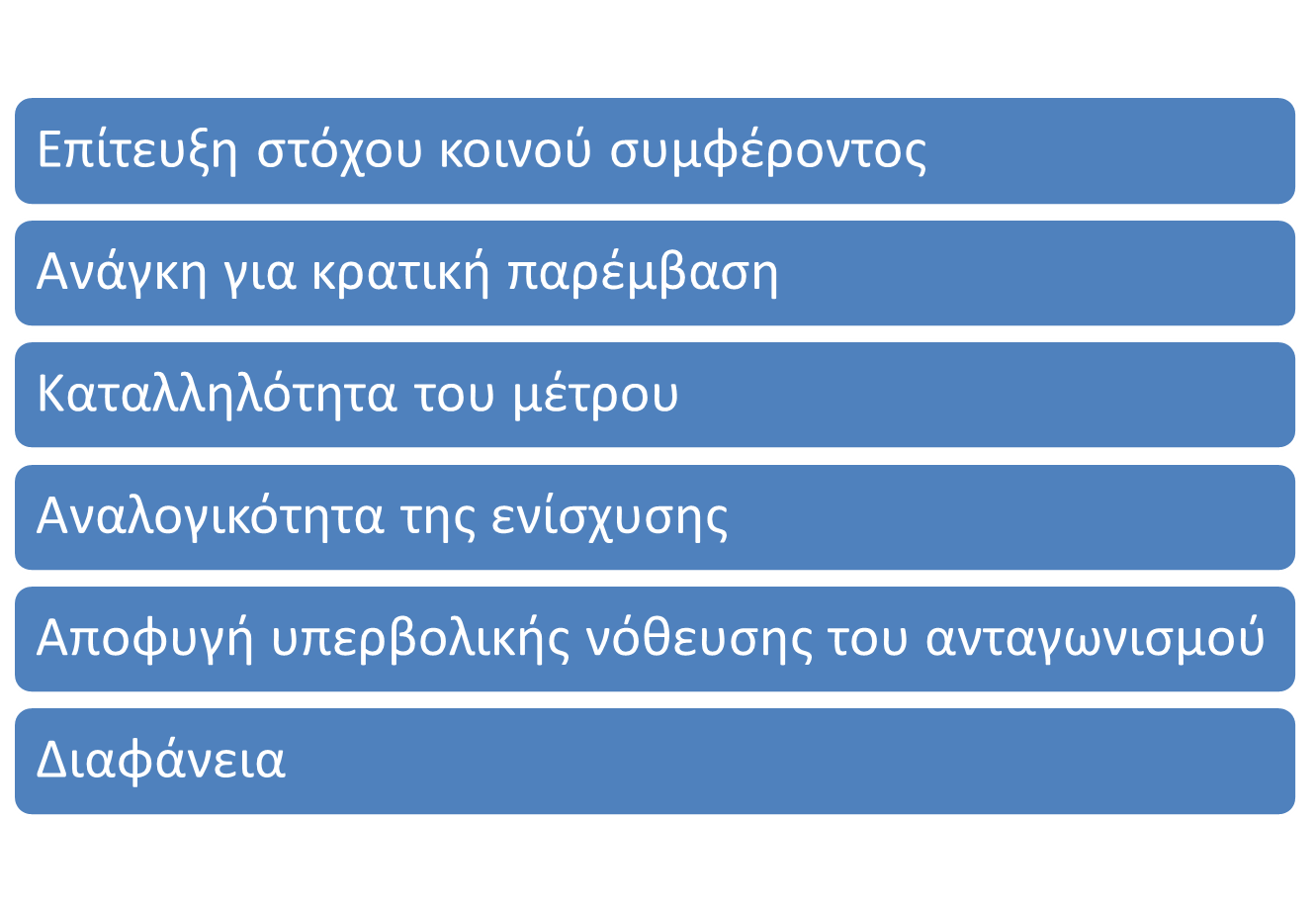 Ενίσχυση Αναδιάρθρωσης
(μόνο σε «προβληματικές»)
Ενίσχυση Διάσωσης
(για 6 μήνες)
Προσωρινή Ενίσχυση Αναδιάρθρωσης
(μόνο για ΜΜΕ και ΜΚΕ)
Περιεχόμενο του σχεδίου αναδιάρθρωσης
Χρηματοδότηση σχεδίου αναδιάρθρωσης
Υποθέσεις κρατικών ενισχύσεων Δ&Α προς τις Κυπριακές Αερογραμμές
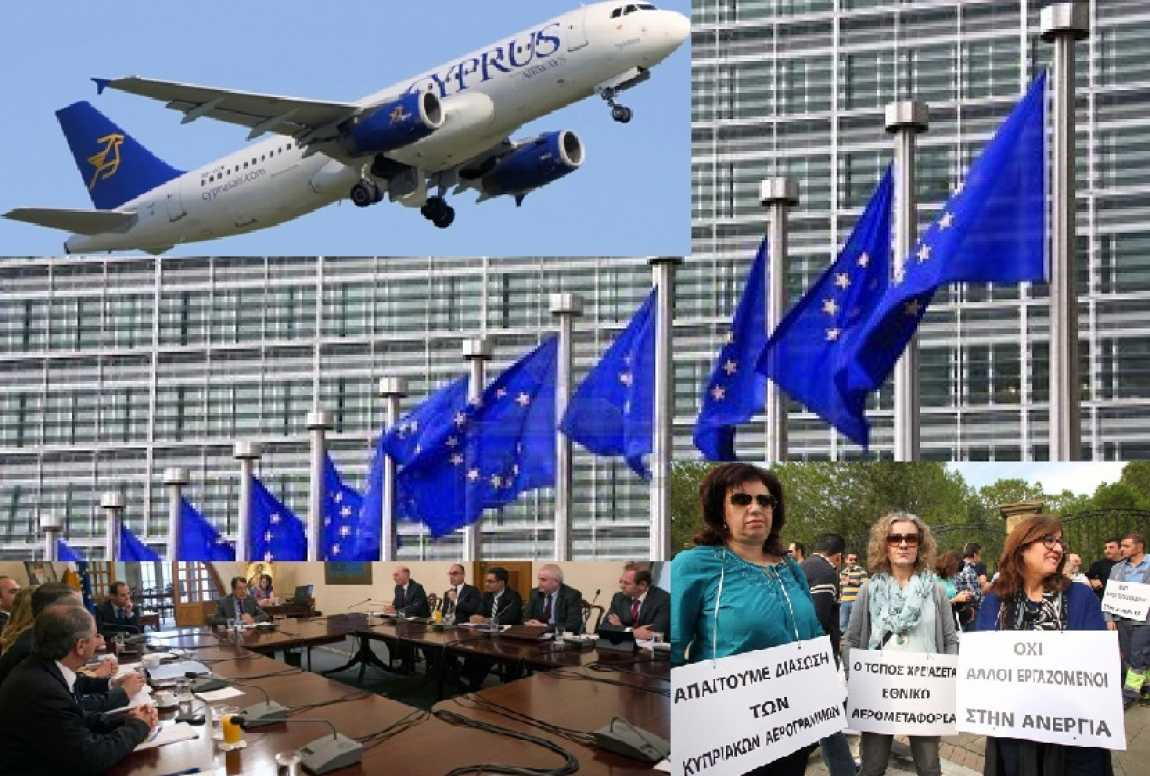 Αξιολόγηση σχεδίου αναδιάρθρωσης
Δεν αντιμετωπίζει κατάλληλα τα αίτια της αρνητικής εξέλιξης της εταιρείας, εφόσον προβλέπει τη διατήρηση:

 3 ζημιογόνων γραμμών στην Ελλάδα και 2 στη Μ.   Ανατολή
 4 γραμμών σε άμεσο ανταγωνισμό με εταιρείες χαμηλού κόστους και μάλιστα με αύξηση ναύλων
μιας γραμμής που πλήττεται από την απαγόρευση της Τουρκίας
Δεύτερη ενίσχυση εντός 10 ετών μόνο σε «εξαιρετικές και απρόβλεπτες περιστάσεις»
Δεύτερη ενίσχυση εντός 10 ετών μόνο σε «εξαιρετικές και απρόβλεπτες περιστάσεις»
Σας ευχαριστώ πολύ για την προσοχή σας!